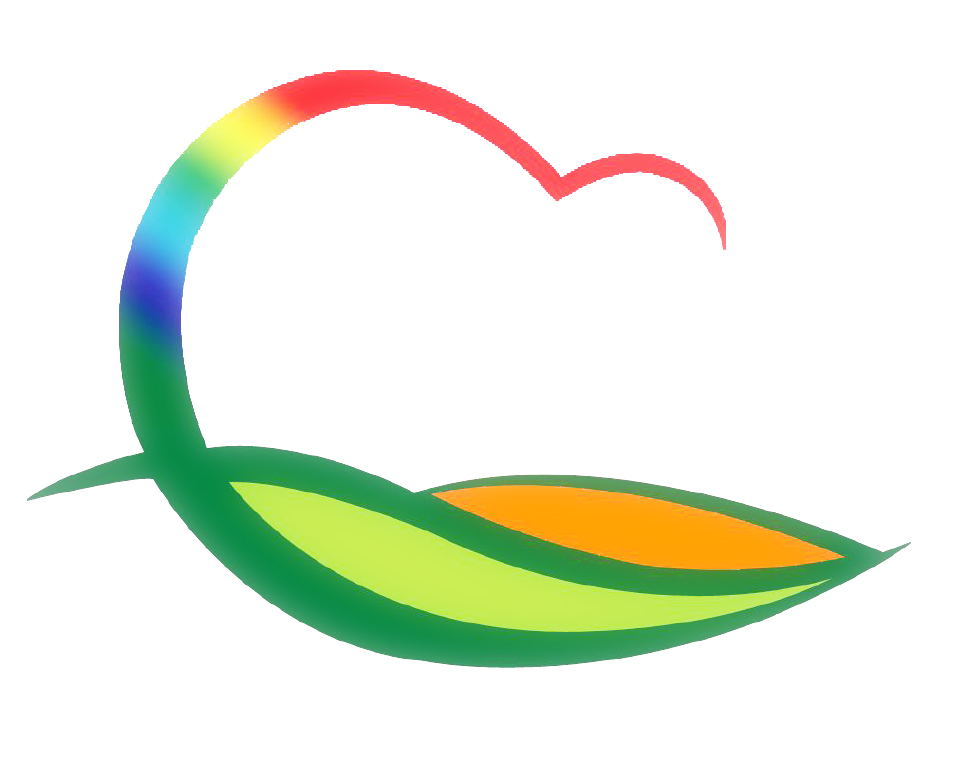 주간업무 (12.20. ~ 12.26.)
도 시 건 축 과
4-1. 특화거리 전선지중화사업 전주 철거
대 상 지  : 덕성식당 ~ 부귀식당 / 엘림전기 ~ 명가돌솥
내     용  : 한전주 및 통신주 철거
4-2. 피난민거리 전선지중화사업 추진
대 상 지  : 정준내과 ~ 산림조합주차장 
내     용  : 전기 및 통신 도로굴착
4-3. 추풍령리 자전거도로유지보수 공사 준공
대 상 지 : 추풍령면 추풍령리 일원
사 업 량 : 포장(B=1.8m, L=194m) 옹벽블럭(H=1m)
사 업 비 : 88백만원
4-4. 2021년도 소규모 주민생활편익사업 준공
대 상 지 : 영동읍 화신리 농로 및 배수로 정비공사 등 17건
사 업 비 : 425백만원